Віртуальна виставка до Дня української писемності та мови: «Яке прекрасне, рідне слово!»
Підготувала завідуюча галузевим відділом №4 Наукової бібліотеки БНАУ Манішевська Т. І.
Новий тлумачний словник української мови [Текст]. У 3-х т. Т.1 А-К / уклад.: В. Яременко, О. Сліпушко. - 2-ге вид., виправ. - К. : Аконіт, 2003. - 926с. - Бібліогр.: с.5. - ISBN 966-7173-13-5     Словник містить 42000 найуживаніших у сьогоденному мовленні слів. До нього вкючено і протлумачено побутову, ділову, книжну, термінологічну, наукову лексику та іншомовні слова, що вже стали невід'ємною частиною національного лексичного фонду. Словник розраховано на найширший загал читачів.
Український орфографічний словник (фрфографічний словник української мови) [Текст] : близько 143 000 слів / уклад.: М.М. Пещак. - 3-є вид., перероб. і доп. - К. : Довіра, 2002. - 1006с. - (Словники України). - ISBN 966-507-131-9 : 52,07     Словник відображає сучасний стан розвитку всіх сфер літературної мови. Крім загальновживаної лексики у словник включено найпоширенішу термінологію, географічні назви. Написання слів, їх наголошування та відмінювання повнозначних частин мови узгоджено з чинним українським правописом.
Єрмоленко, С. Я.    Українська мова. Короткий тлумачний словник лінгвістичних термінів [Текст] / С. Я. Єрмоленко, С. П. Бибик, О. Г. Тодор ; за ред. С.Я. Єрмоленко. - К. : Либідь, 2001. - 224 с. - ISBN 966-06-0177-8     Словник охоплює понад дев'ятсот термінів мовознавства. Традиційний склад термінів розширений уведенням наукової лексики зі стилістики, соціолінгвістики, історії літературної мови. Подано коротке тлумачення термінів, пояснено, як вони уживаються, які словосполучення з ними утворюються.
Сучасний тлумачний словник української мови [Текст] / уклад.: Л.П. Олексієнко, О.Л. Шумейко. - К. : Кобза, 2004. - 544с. - ISBN 966-8024-15-Х     Основна мета словника - дати коротке пояснення часто вживаних слів. Словник  налічує до 10 000 слів, охоплює загальновживану лексику українсої літературної мови. Для школярів, абітурієнтів, студентів, викладачів.
Словник іншомовних слів [Текст] : 23 000 слів та термінологічних словосполучень / уклад. Л.О. Пустовіт. - К. : Довіра, 2000. - 1018с. - ISBN 966-507-049-5     Словник містить близько 23 000 слів і термінологічних словосполучень, що ввійшли в різний час до складу української літературної мови. Словник розрахований на широке коло читачів.
Красницька, А. В.
    Юридичні документи : техніка складання , оформлення та редагування [Текст] / А. В. Красницька. - К. : Парламентське вид-во, 2006. - 528 с. - ISBN 966-611-422-4
Токарська, А. С.
    Ділове мовлення юристів у схемах і тестах [Текст] / А. С. Токарська. - К. : Центр навчальної літератури, 2005. - 272 с. - ISBN 966-364-013-8
Корж, А. В.
    Ділова українська мова для юристів: Курс лекції та комплексні завдання [Текст] : навч. посіб. / А. В. Корж. - К. : Ін-т держави і права ім. Корецького НАН України, 2002. - 176с. - ISBN 966-02-2600-4
Зразки підручників сучасної української ділової мови
Блощинська, В. А.    Сучасне діловодство [Текст] : навч. посіб. / В. А. Блощинська. - К. : Центр навчальноїлітератури, 2005. - 320с. - 20-00Пастушинський К.   Діловодствокадровоїслужби[ Текст] [Текст] / Пастушинський, К. Є. - К. : КНТ, 2004. - 272 с. - ISBN 966-8062-49-3Іванов Т.В., Піддубна Л.П.Діловодство в органах державного управління та місцевогосамоврядування [Текст] : навч. посіб. / Іванов Т.В., Піддубна Л.П. - К. : ЦУЛ, 2007. - 360с. - 42,00Зубенко, Л. Г.Діловіпапери в менеджменті [Текст] : навч. посіб. / Л. Г. Зубенко, В. Д. Нємцов, М. О. Чупріна. - К. :ЕксОб, 2002. - 272с. - ISBN 966-7769-18-6
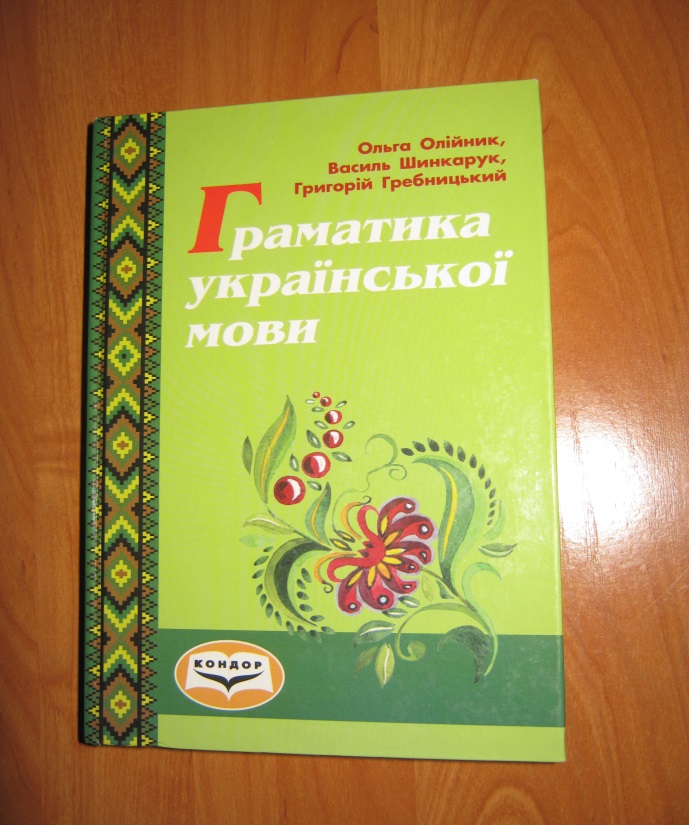 Олійник, О. Б.    Граматика української мови [Текст] : навчальний посібник / О. Б. Олійник, В. Д. Шинкарук, Г. Гребницький. - К. : Кондор, 2008. - 544с. Пономарів О.Культура слова: Мовностилістичні поради [Текст]:навч. посіб./ О. Пономарів. - К.: Либідь, 2001. - 240 с.У посібнику даються поради щодо вибору слів, вимовних, наголосових  та морфологічних варіантів, синтаксичних конструкцій для найкращого висвітлення думки в різних стилях української літературної мови. Ткаченко, Є. М.    Українська мова. Пунктація: правила, вправи, диктанти [Текст] : навч. посіб. / Є. М. Ткаченко. - Харків : Консум, 2001. - 288 с. - ISBN 966-7124-94-0
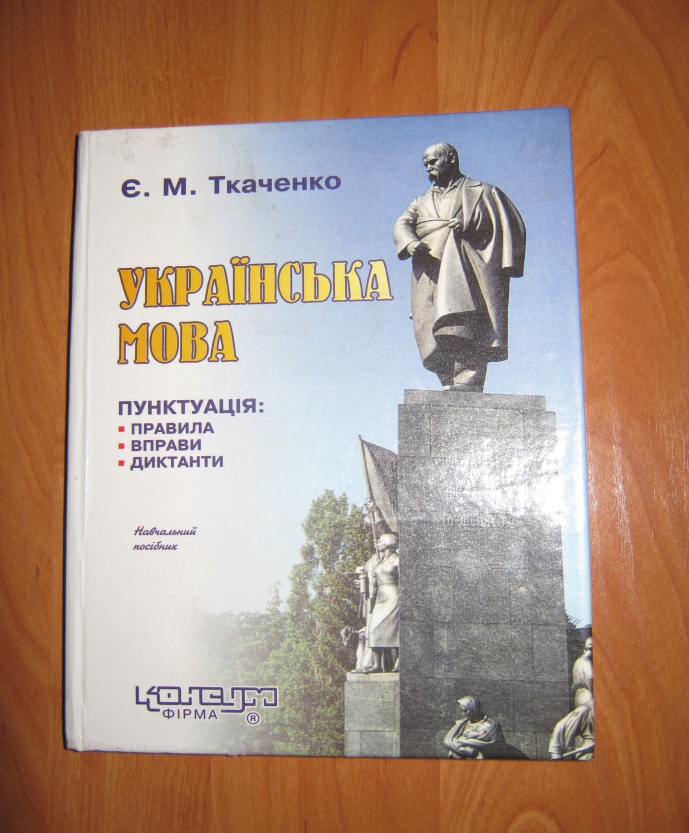 Бабич, Н. Д.      Культура фахового мовлення [Текст] / Н. Д. Бабич. – Чернівці : Книги- ХХІ, 2005. – 572 с.Сербенська, Олександра    Культура усного мовлення: Практикум [Текст] : навч. посіб. / О. Сербенська. - К. : ЦНЛ, 2004. - 216с. - ISBN 966-8568-10-9     У практикумі подано перелік важливих для засвоєння курсу тем, список літератури, завдання, вправи, тести, а також інші матеріали, опрацювання яких сприятиме підвищенню рівня лінгвістичної грамотності, культури мовлення. Посібник призначено насамперед для студентів.
Демська Орися    Вступ до лексикографії [Текст] / О. Демська. - К. : Вид. дім "Києво-Могилянська академія", 2010. - 266 с.   Лексикографія (від грец. λεξικογραφία та грец. λεξικόν — словник і грец. γράφω — пишу), починає свою історію як практика укладання словників і впродовж багатьох століть є практичною дисципліною як в Україні, так і у світі. Але впродовж XX  ст. виформовується теоретична її складова, а згодом лексикографія стає теоретичною самостійною лінгвістичною дисципліною
Науменко, А. М.    Філологічний аналіз тексту (Основи лінгвопоетики) [Текст] : навч. посіб. / А. М. Науменко. - Вінниця : Нова книга, 2005. - 416с. - ISBN 966-7890-95-3     Навчальний посібник зіставляє й характеризує класичні та новітні теорії вивчення тексту (насамперед художнього) і на цій базі обгрунтовує новий, оригінальний , комплексний підхід до нього, щоб розкрити перш за все прагматичну функцію лінгвальної і нелінгвальної одиниці тексту.Проілюстровано на німецькомовних, українських та російських текстах з18-21 ст.
Ужченко, В. Д.      Фразеологія сучасної української мови [Текст] : навчальний посібник / В. Д. Ужченко, Д. В. Ужченко. – К. : Знання, 2007. – 494с.          Це один із перших навчальних посібників з української фразеології. У посібнику висвітлюються основні поняття семантики та структури української фразеології, її формування, етимології, функціонування й динаміки. Об’єктом дослідження фразеології як розділу мовознавства є стійкі вислови, їх семантика, структура, походження, роль у мові, взаємозв’язок з іншими мовними одиницями, зокрема словом і реченням.   Значну увагу приділено інноваціям, джерелам запозичень, культурно-національному компонентові в семантичній структурі фразеологізмів, базовим концептам української культури, новій когнітивній парадигмі вивчення української фразеології.
УКРАЇНСЬКА МОВА науково-теоретичний журнал Інституту української мови HAH України. Видається з 2001 у Києві 4 рази на рік. Входить до переліку фахових видань ДАК Міністерства освіти і науки України
У журналі публікуються статті про функціонування української мови в суспільстві, теоретичні проблеми граматики, з історії української мови, взаємозв'язків літературної мови й діалектів, мовної культури, українського правопису, мовної ситуації в Україні в зіставленні з мовною політикою інших країн, з актуальних питань методології мовознавства.
Журнал «Українська мова» присвячує увагу репресованим за радянського тоталітаризму мовознавцям, публікує їхню лінгвістичну спадщину. Рецензуються або анотуються найвагоміші мовознавчі видання.
МОВОЗНАВСТВО Науково-теоретичний журнал Інституту мовознавства ім. О. О. Потебні та Українського мовно-інформаційного фонду НАН України. Заснований 1967 р. Виходить 6 разів на рік.
У виданні висвітлюються проблеми загального, слов’янського, германського, романського, балтійського, тюркського та фінно-угорського мовознавства. Належне місце приділяється студіям з української мови, особливо в аспекті її зв’язків з іншими мовами. Журнал регулярно аналізує мовну ситуації в Україні та різних її регіонах. На його сторінках регулярно вміщуються матеріали наукових конференції, «круглих столів», дискусій з актуальних проблем мовознавства, ювілейних заходів. Окремі тематичні випуски присвячені видатним українським мовознавцям (Л. А. Булаховському, О. С. Мельничукові, В. М. Русанівському та іншим). У спеціальних номерах опубліковані доповіді українських мовознавців на Міжнародних з’їздах славістів. Часопис знайомить читачів із новими українськими та зарубіжними лінгвістичними виданнями, висвітлює основні події мовознавчого життя в Україні та за її межами.
СЛОВО І ЧАС Від січня 1990 року журнал щомісячно виходить під сучасною назвою «Слово і час» (в самому журналі послуговуються написанням «Слово і Час», а також абревіатурою — «СіЧ»). Інститут літератури ім.. Т.Г. Шевченка, НАН України
Журнал «Слово і час» друкує статті й розвідки з питань теорії й історії української літератури, компаративістики, зарубіжних і слов'янських літератур, текстології, літературного джерелознавства, літературної критики, а також суміжних дисциплін — культурології, фольклористики й етнології, стилістики, перекладознавства та ін. Постійно ведуться також рубрики «Рецензії», «Наші презентації», «Літературна карта», «Осередки філології», «Хронограф», «Літопис подій», «Бібліографія», друкуються розвідки науковців-початківців («Дебют»), статті про літературну та громадську діяльність українців зарубіжжя («Діаспора»), про інтеграцію української філологічної науки в європейський культурний процес («Україніка»), архівні матеріали і спогади («Написане лишається», «З пам'яті літ») тощо.